HOW MRA IS SUPPORTING MYANMAR MARKET RESEARCH INDUSTRY AND TRADE ASSOCIATIONS
Presented by:
Thurein Nyein – Vice Chairman (1)
The professional association comprised of Myanmar’s leading research companies and researchers that aims to upgrade and promote the research industry by …
Increasing the value of research professionals
Distributing professional knowledge and procedures to new researchers
Monitoring & Evaluating the Standard Code of Conduct
Establishing Myanmar socio-economic indicators …
SUPPORTS TO THE RESEARCH INDUSTRY …
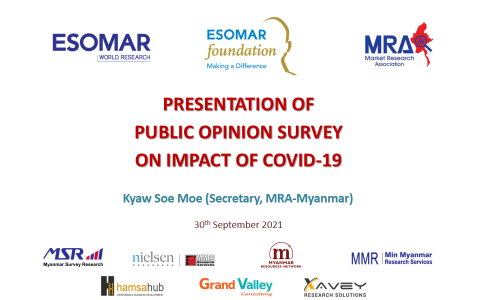 Basic level market research training
Mid-level market research training
Mid-level ESOMAR research training
Job Creation for Field Staffs
Status Update on current Issues
Standardizations
Industry Updates
Knowledge Sharing
Consumers & Market Information
SUPPORTS TO THE TRADE ASSOCIATIONS …
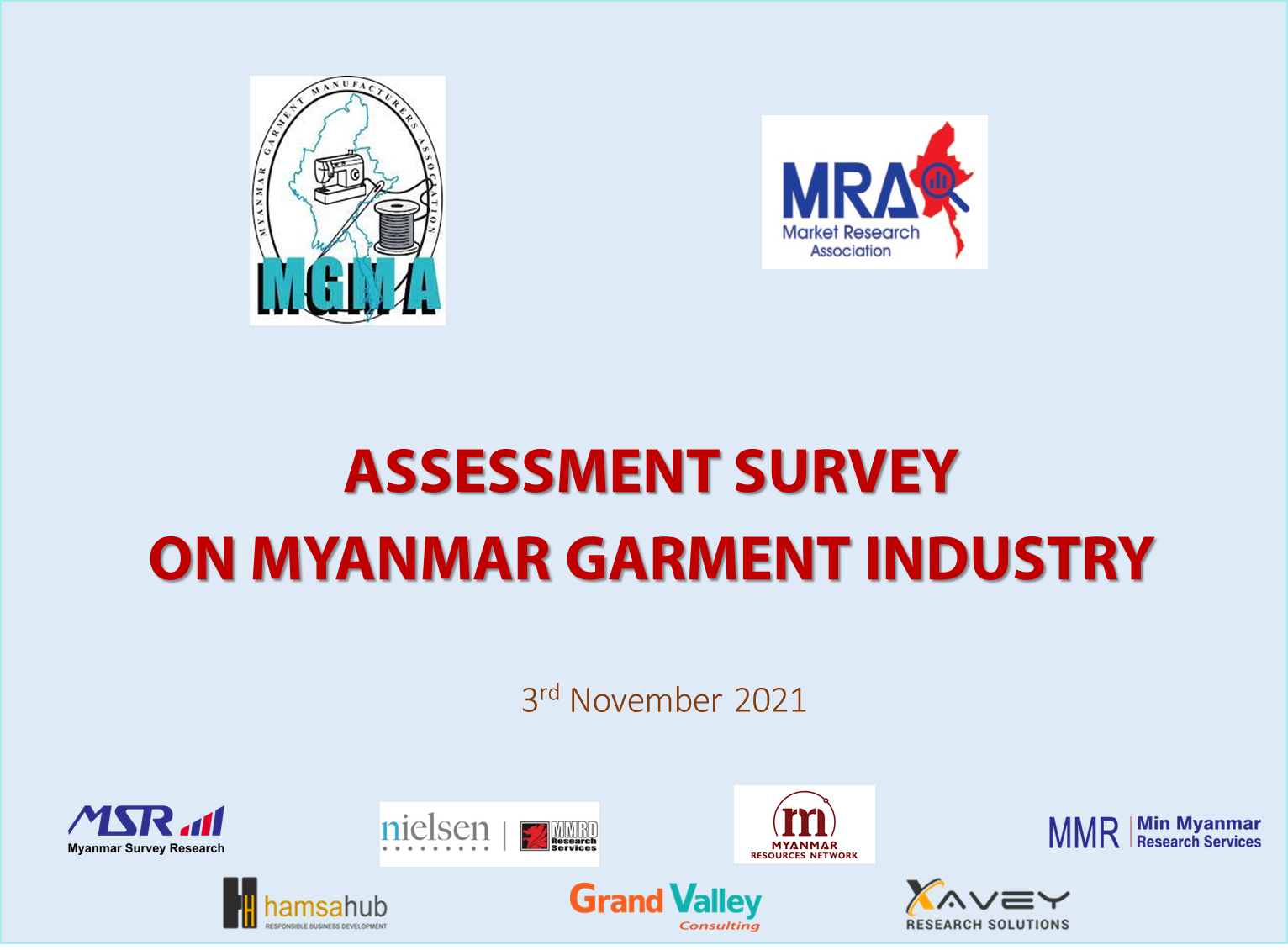 Thank You!